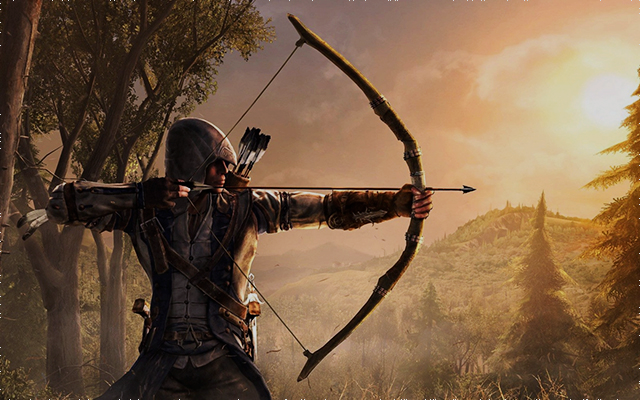 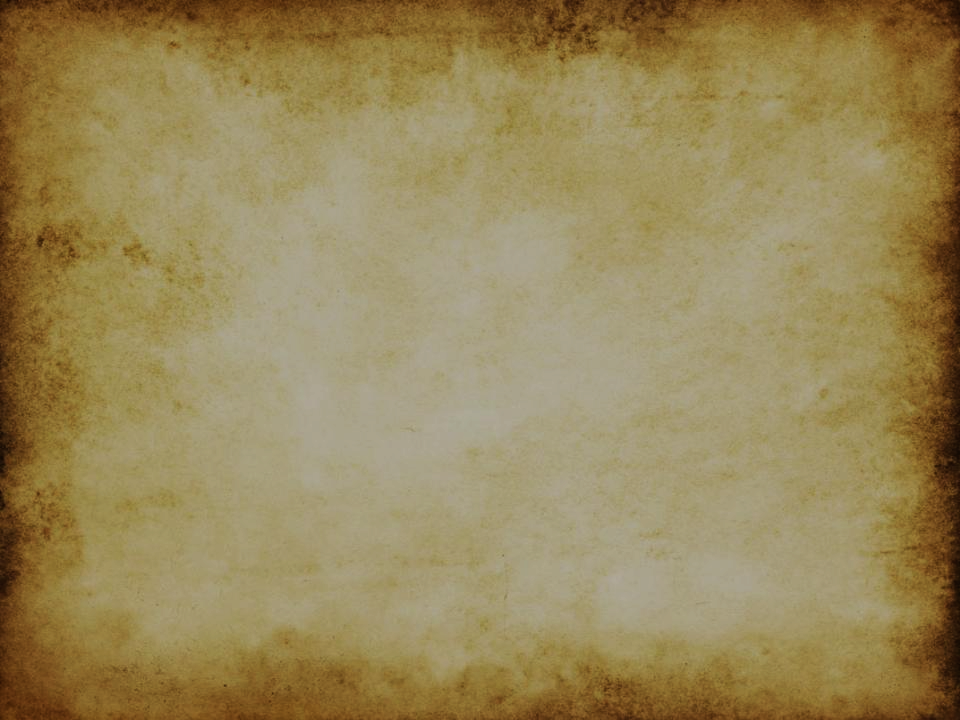 Arrows In The Hand Of A Warrior
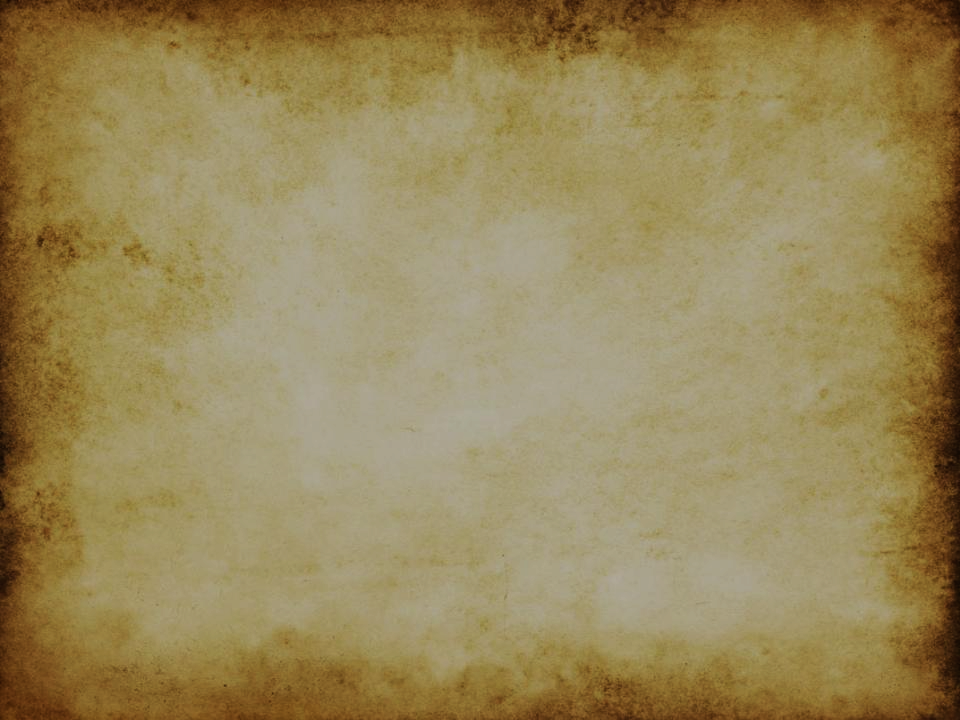 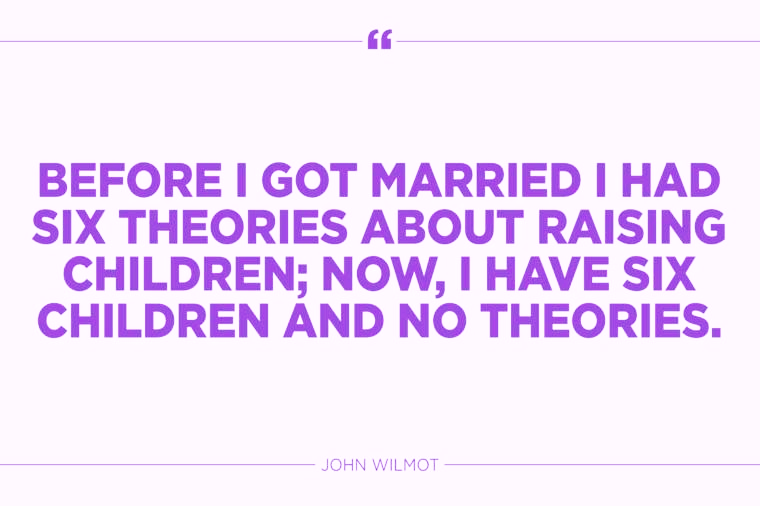 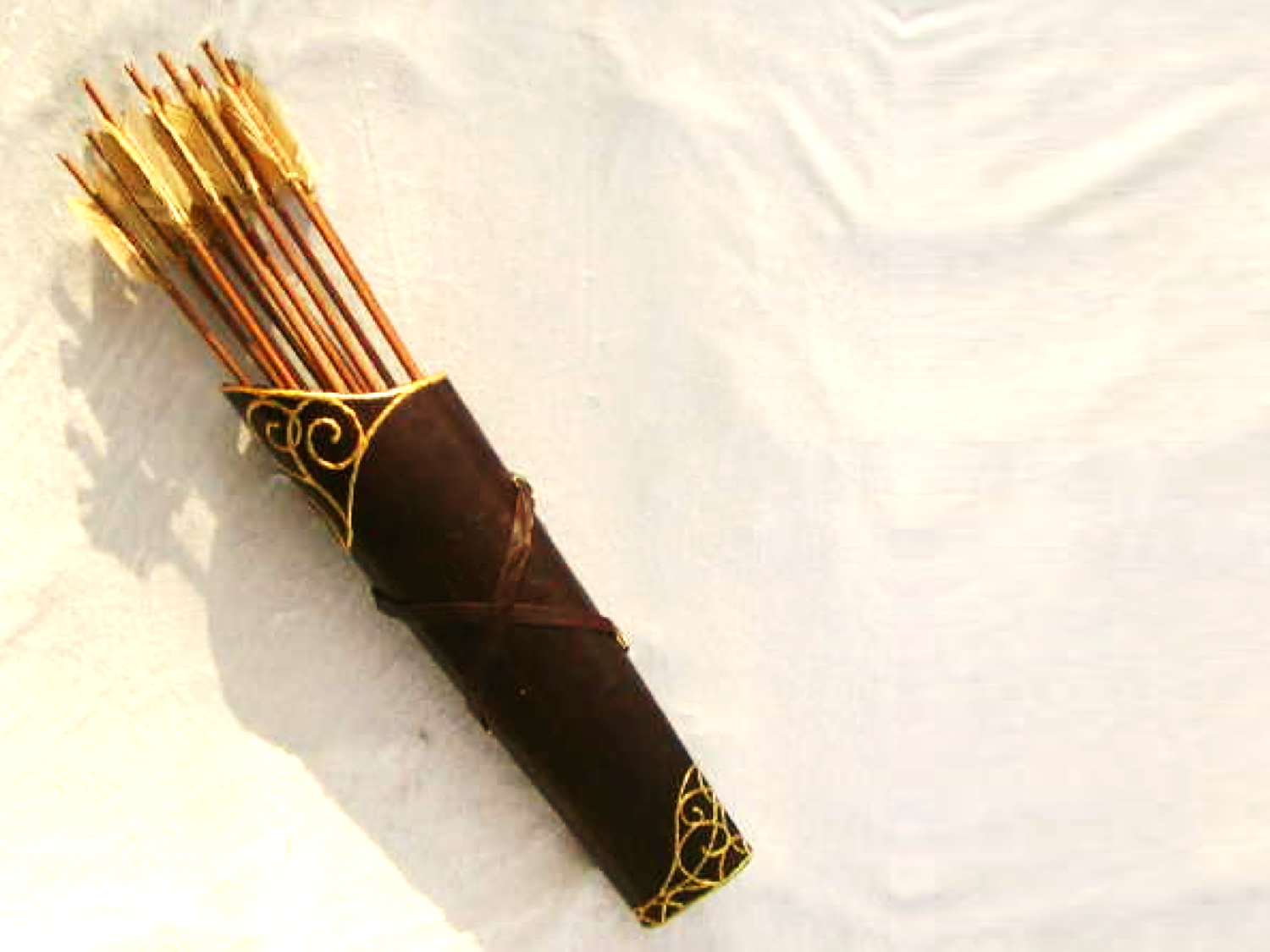 Children are a gift from the Lord; they are a reward from him. Children born to a young man are like arrows in a  warrior’s hands. How joyful is the man whose quiver is full of them!
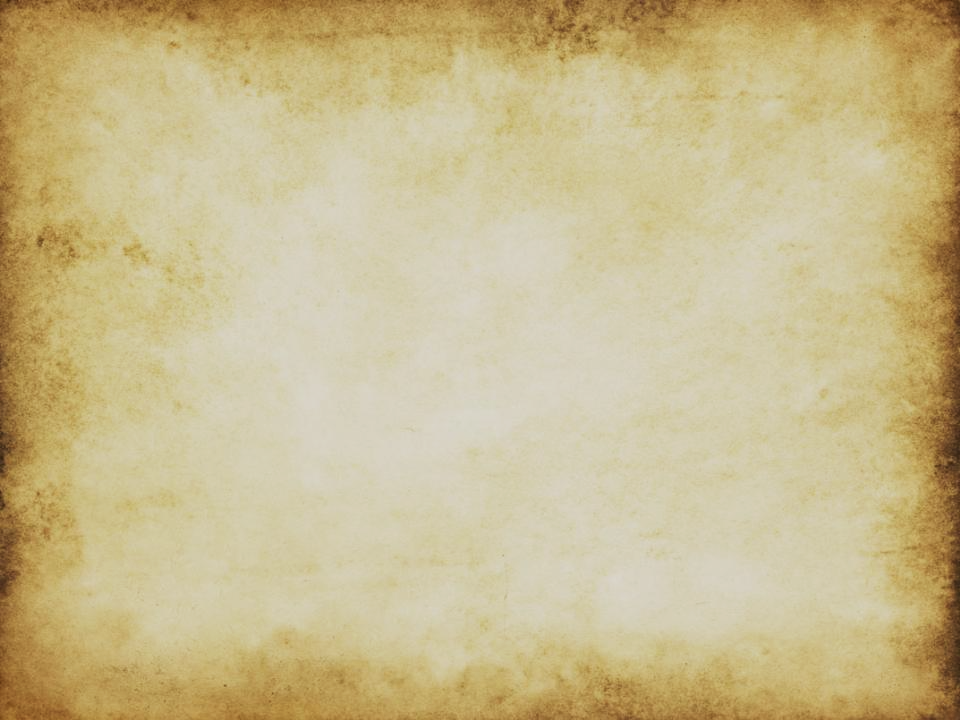 All are similar…
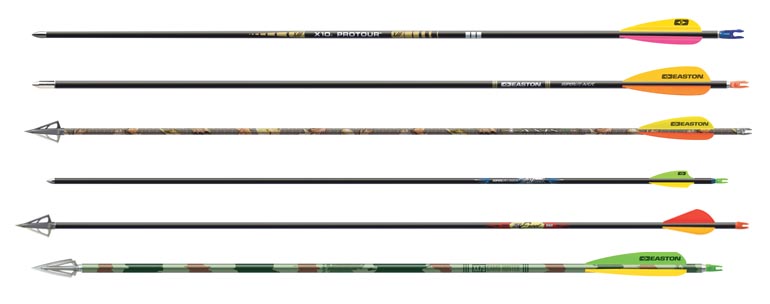 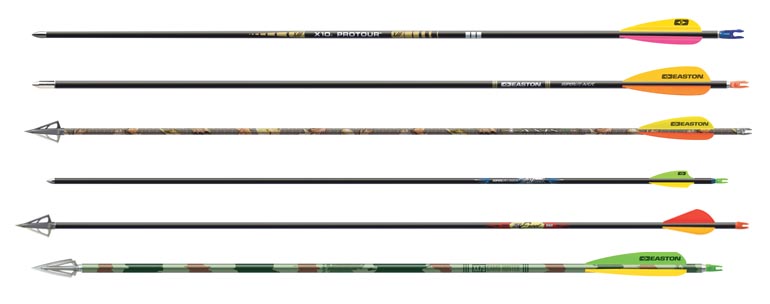 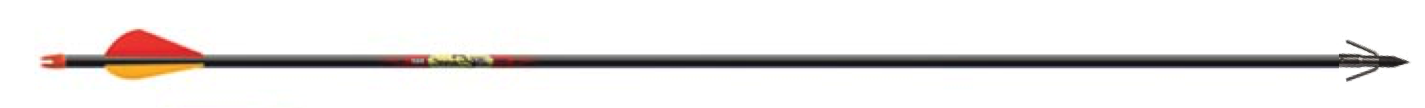 All are intended for flight
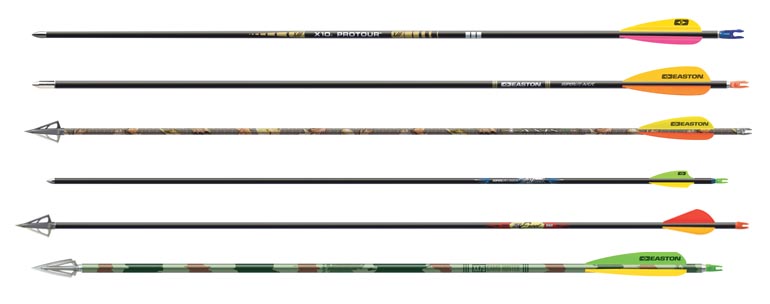 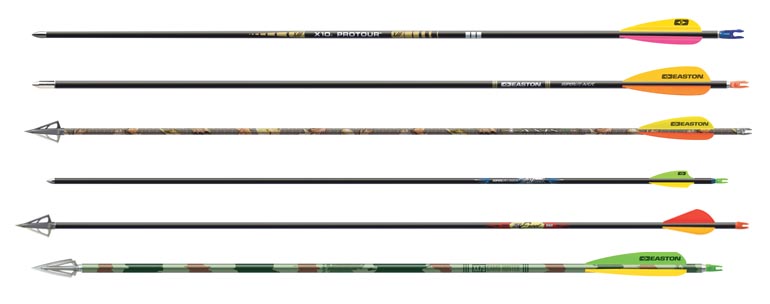 And yet different
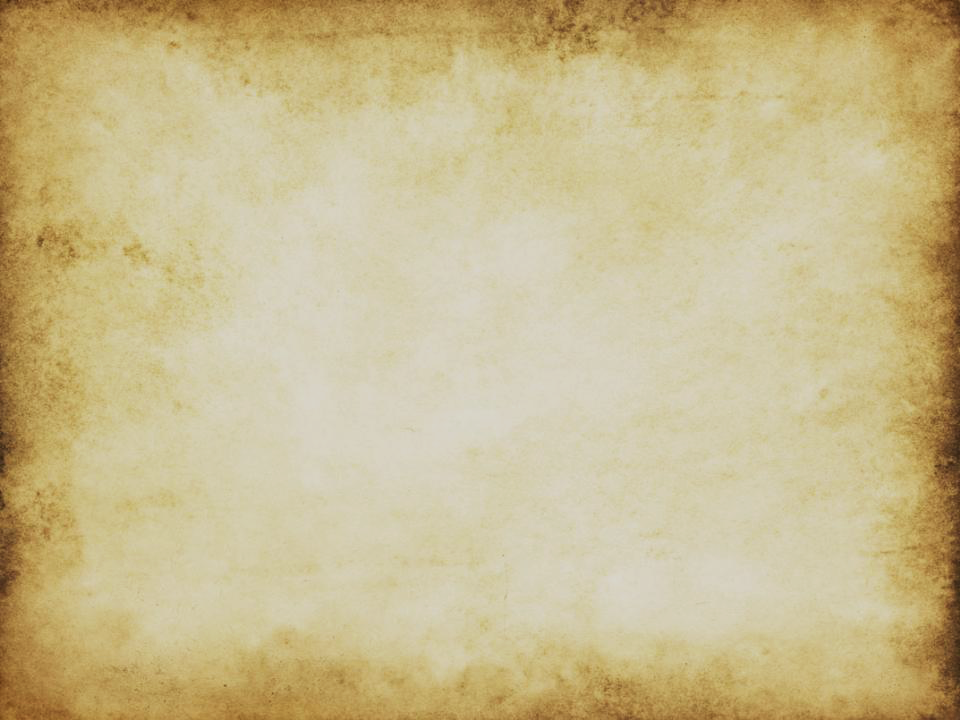 You are our epistle written in our hearts, known by all men.

2 Corinthians 3:2
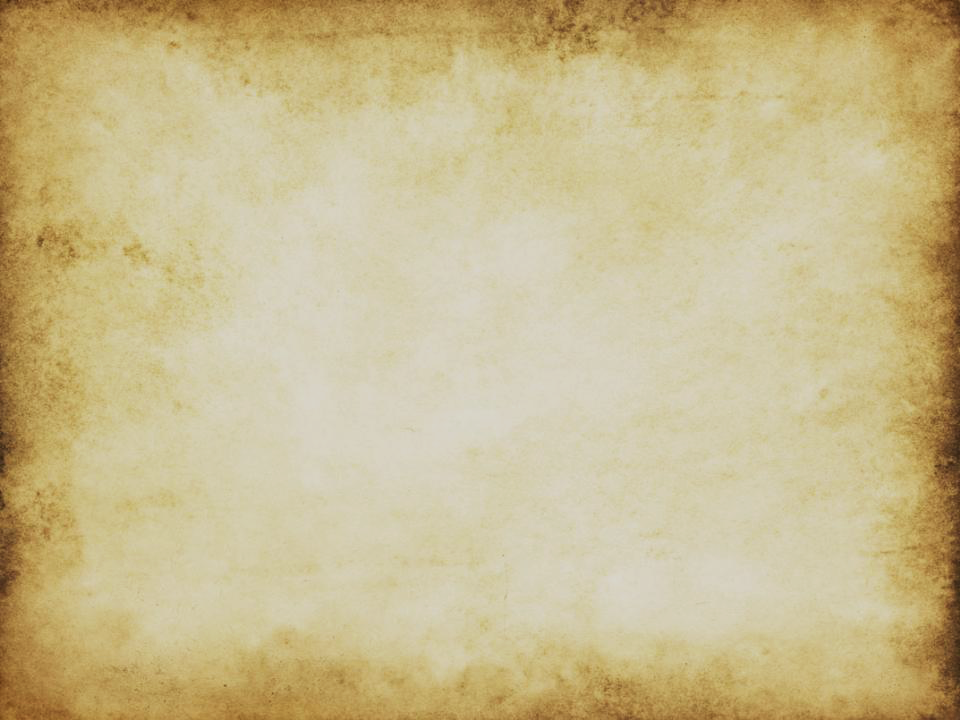 Arrows In A Warrior’s Hand
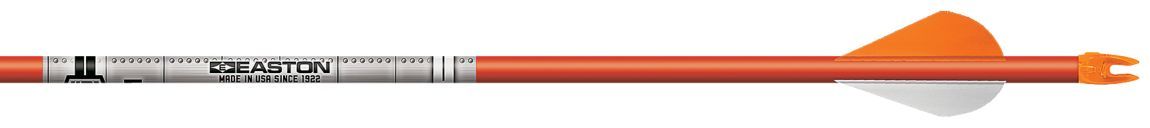 Nock
Fletching
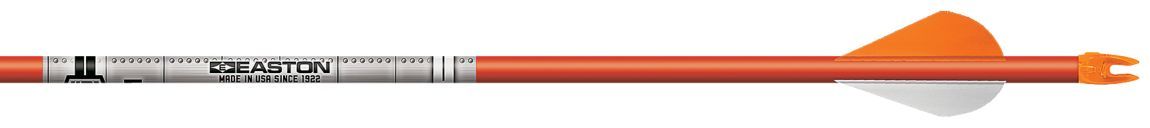 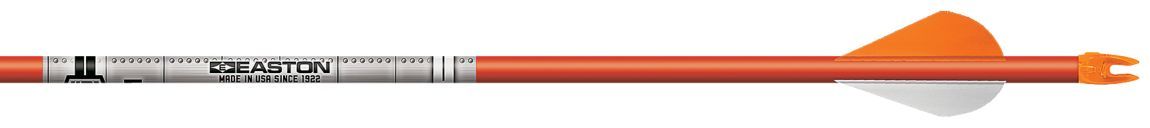 Shaft
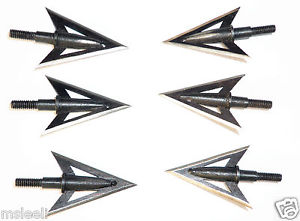 Arrowhead
The Structure Of An Arrow
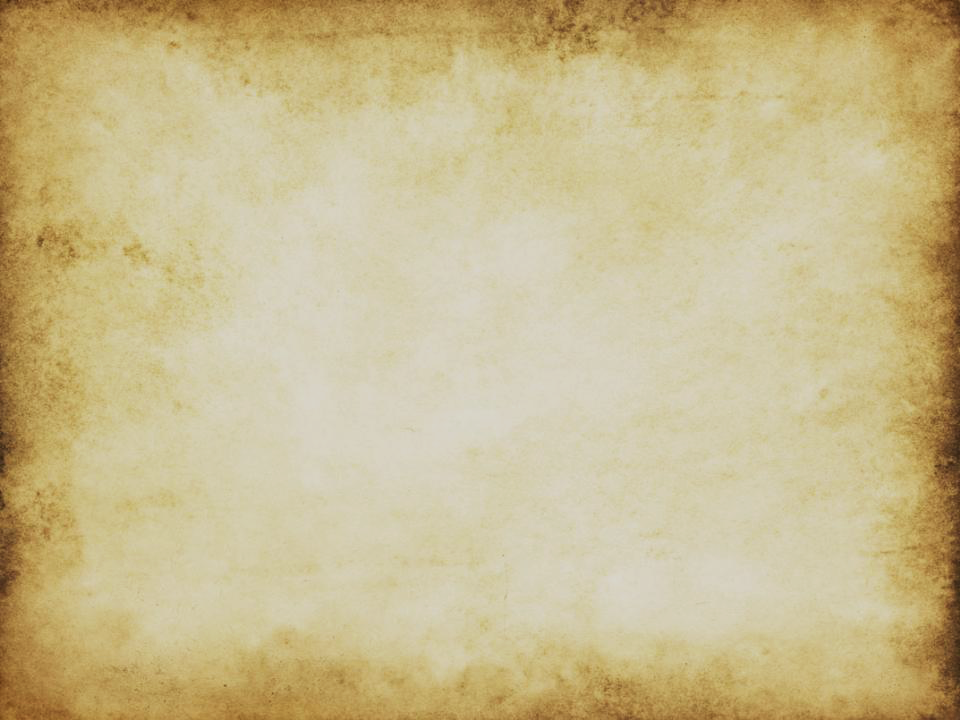 Arrows In A Warrior’s Hand
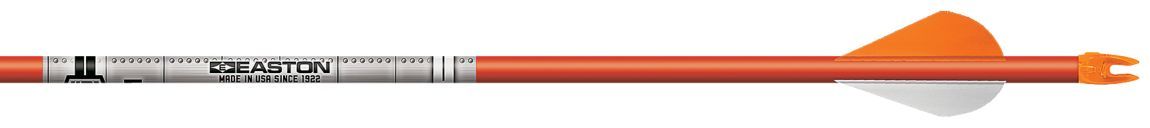 Character
Relationships
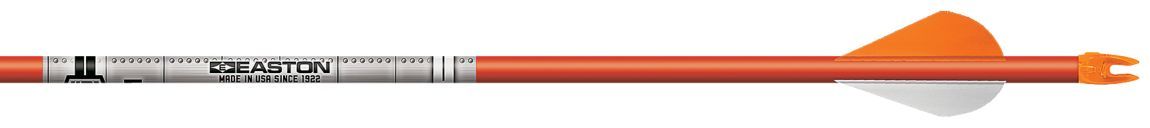 Identity
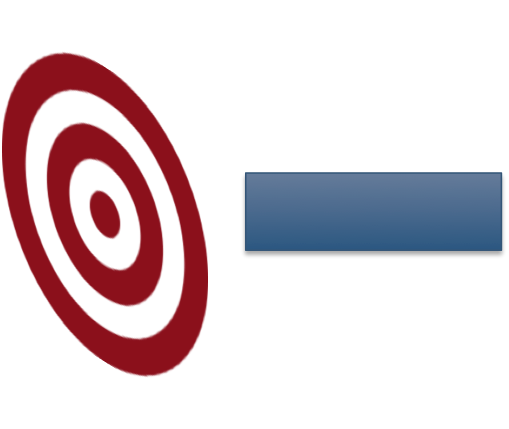 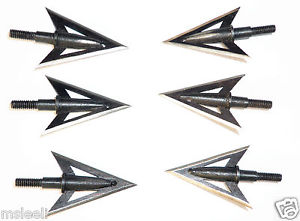 Mission  or  Goal
Arrows & Our Children
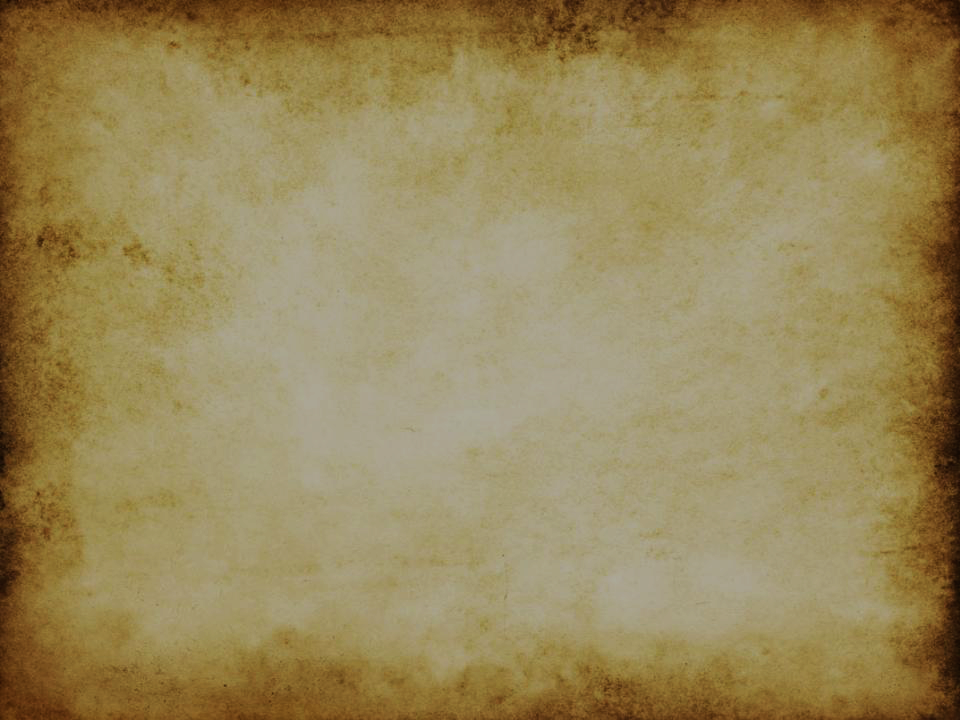 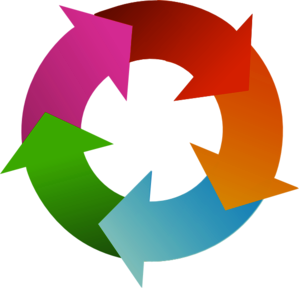 Thought
Destiny
Sowing
&
Reaping
Action
Character
Habit
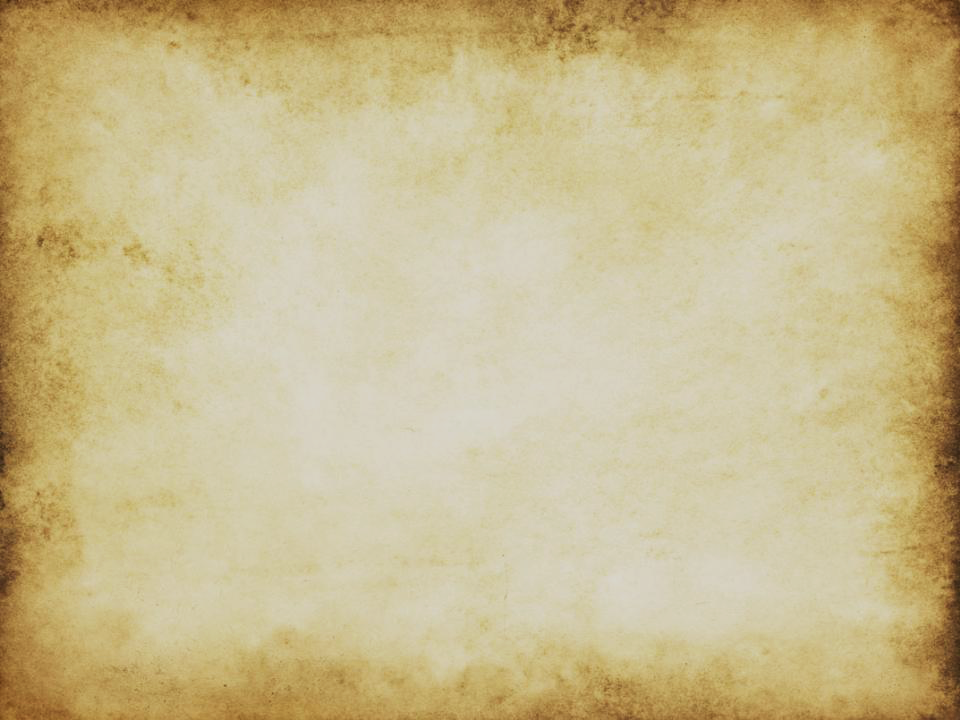 Psalm 139:14
Identity
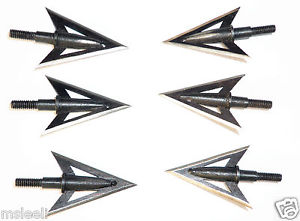 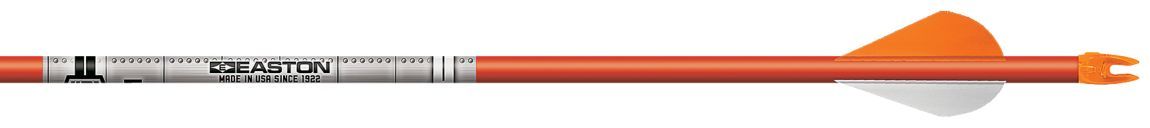 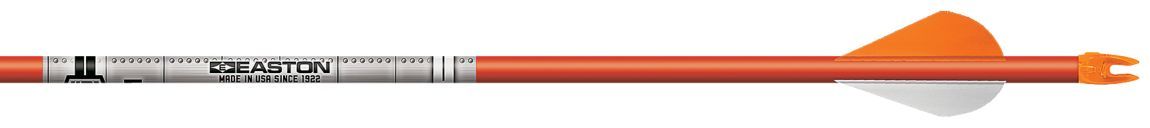 I praise you, for I am fearfully and wonderfully made. Wonderful are your works; my soul knows it very well.
Arrows In A Warrior’s Hand
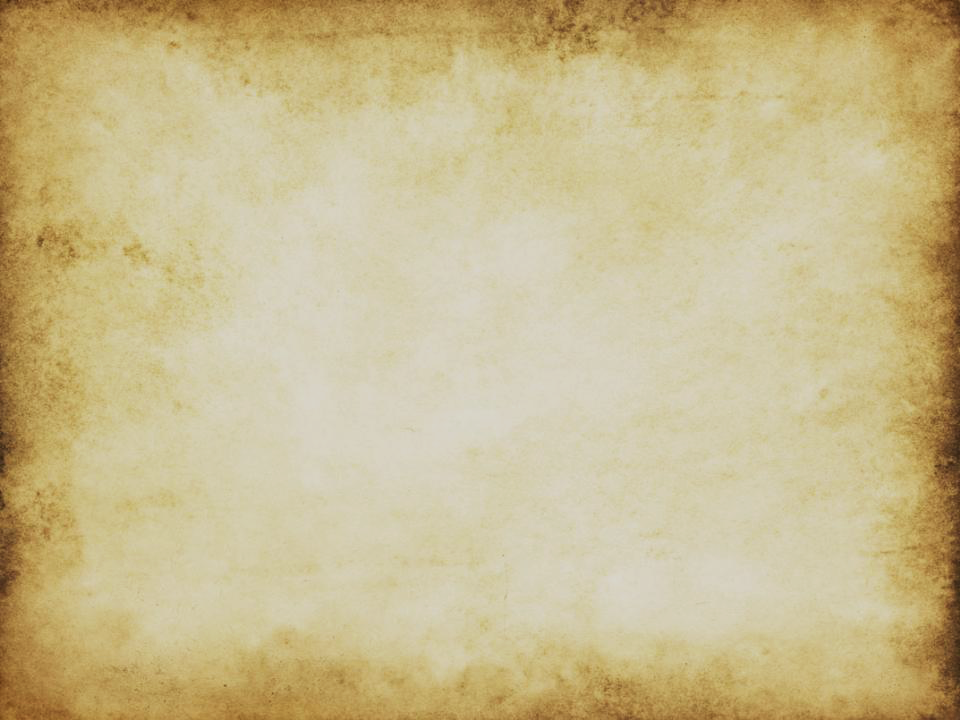 Genesis 1:27
Identity
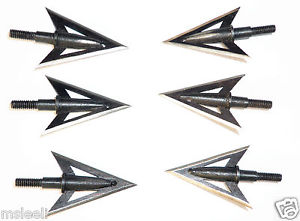 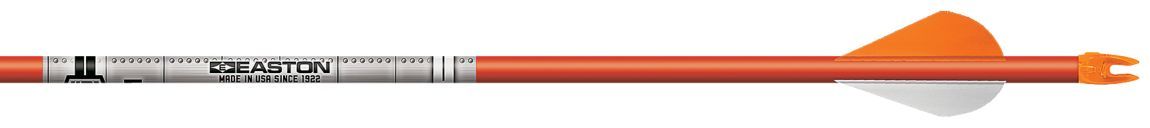 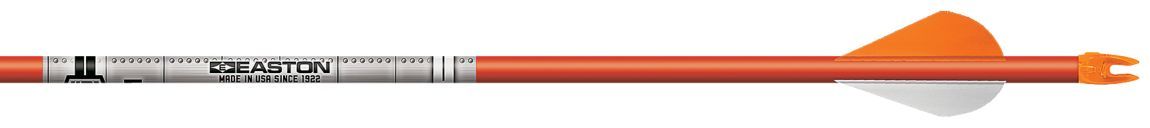 So God created mankind in his own image, in the image of God he created them; male and female he created them.
Arrows In A Warrior’s Hand
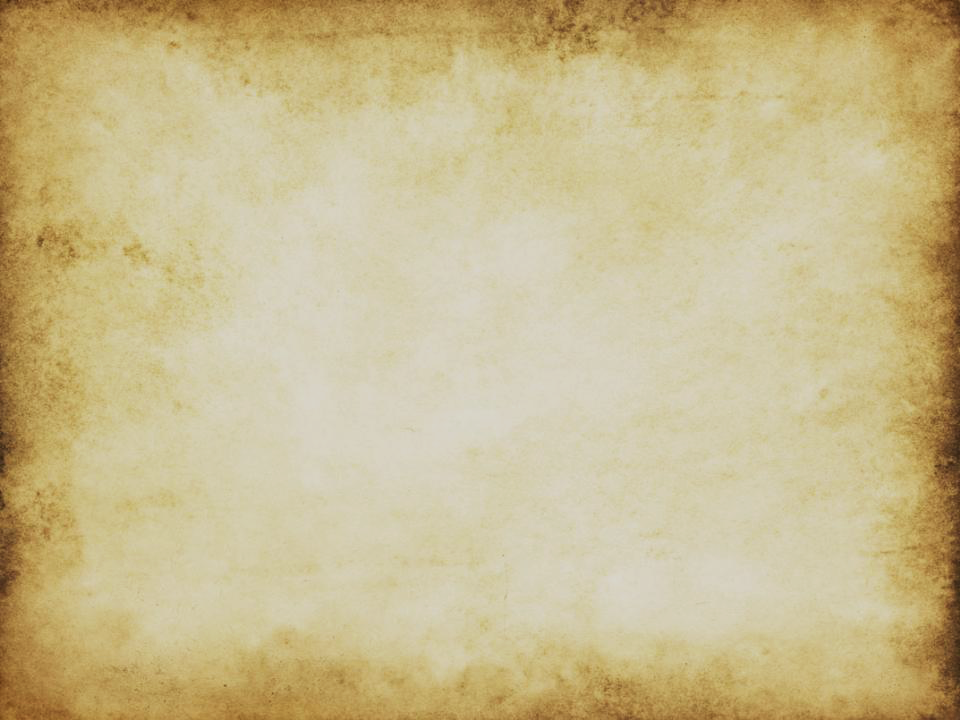 Psalm 139:14
Identity
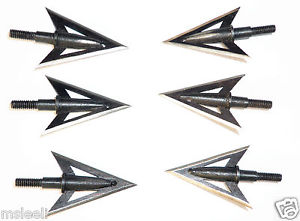 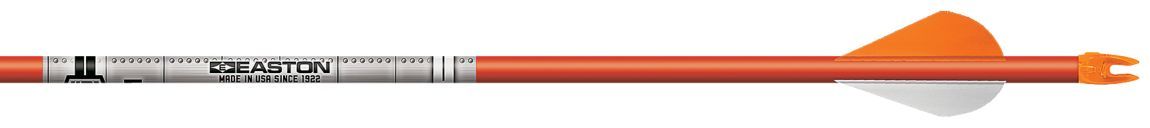 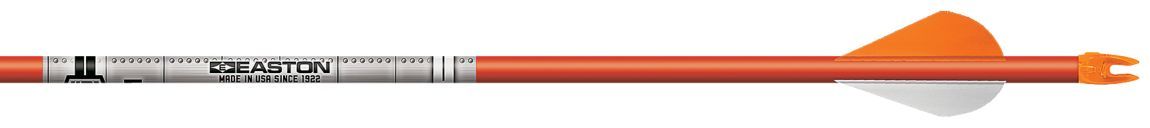 Your children have intrinsic value
Arrows In A Warrior’s Hand
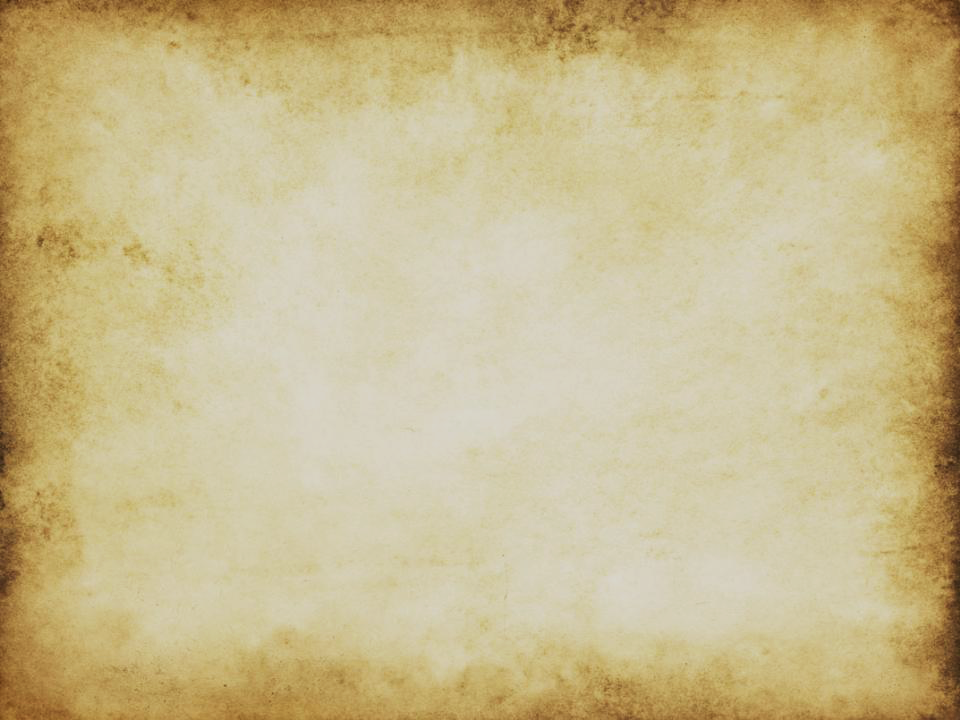 Proverbs 1:10-16
Character
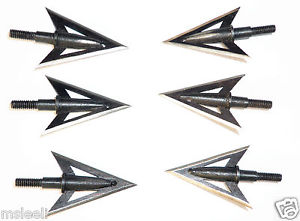 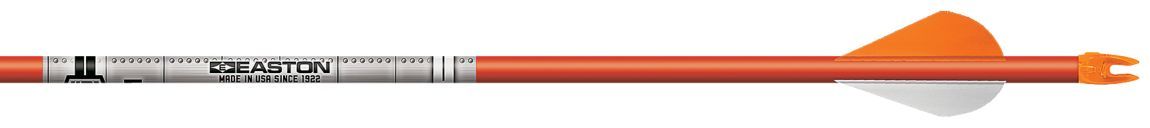 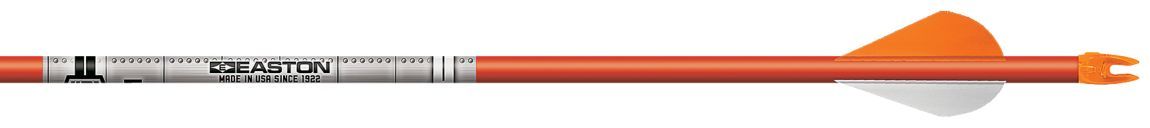 My child, if sinners entice you, turn your back on them! They may say, “Come and join us…  Think of the great things we’ll get! We’ll fill our houses with all the stuff we take. Come, throw in your lot with us; we’ll all share the loot.”  My child, don’t go along with them! Stay far away from their paths.
Arrows In A Warrior’s Hand
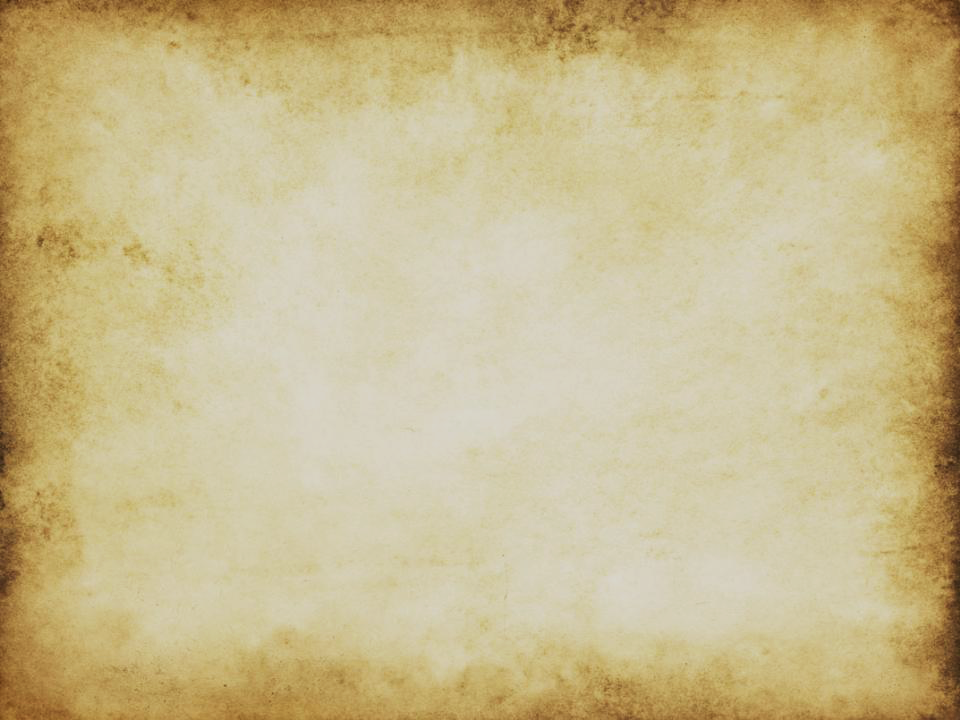 1 Corinthians 16:13
Character
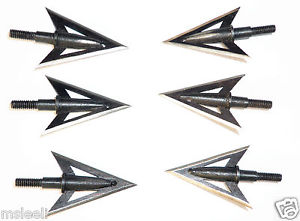 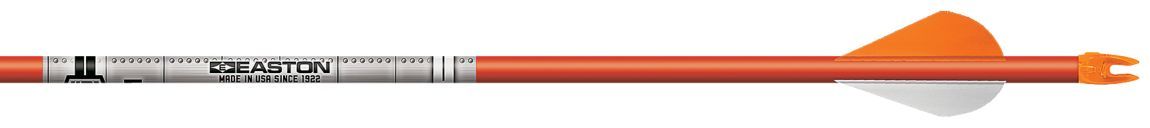 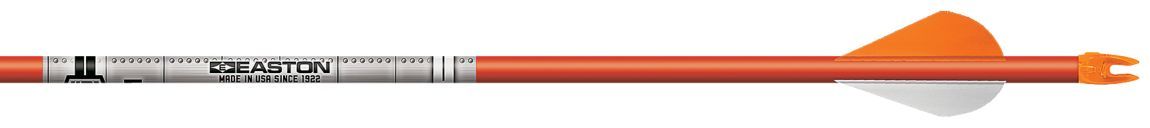 Be on your guard; stand firm in the faith; be courageous; be strong.
Arrows In A Warrior’s Hand
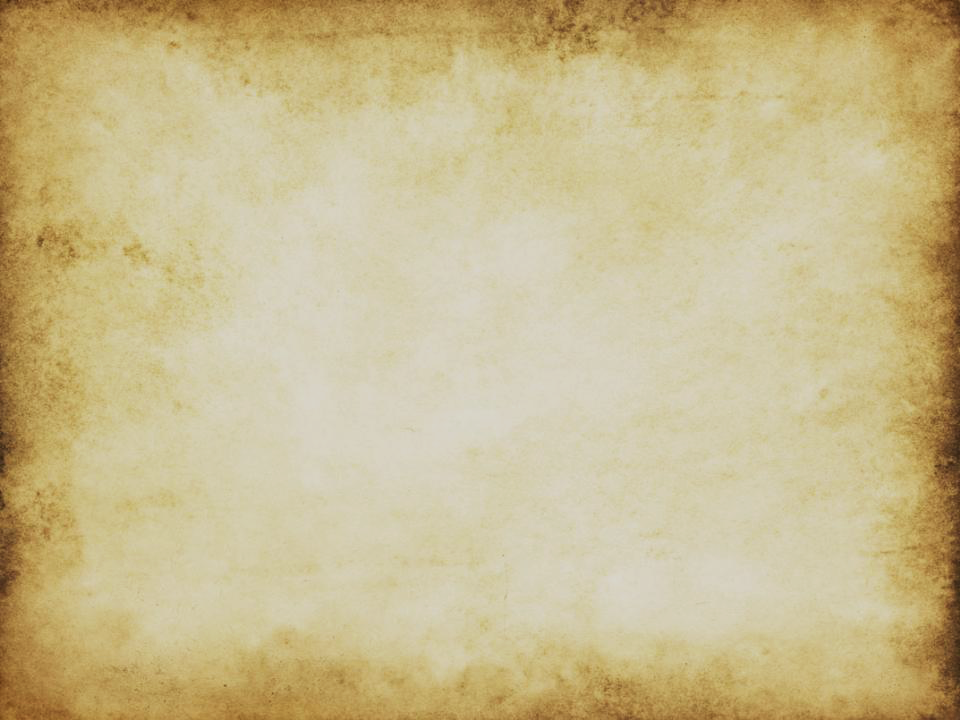 Ephesians 6:10-11
Character
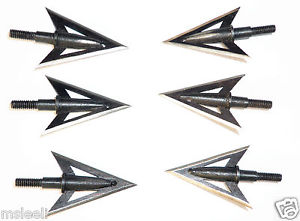 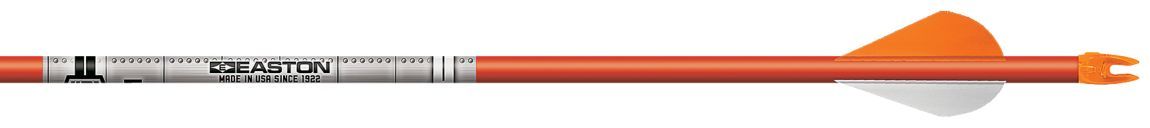 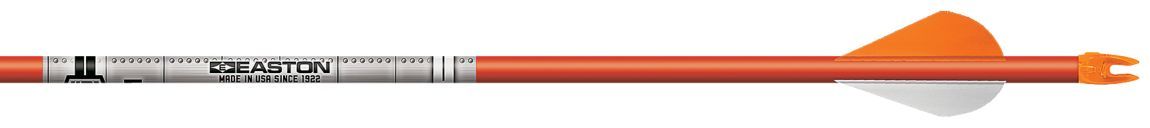 A final word: Be strong in the Lord and in his mighty power.  Put on all of God's armor so that you will be able to stand firm against all strategies of the devil.
Arrows In A Warrior’s Hand
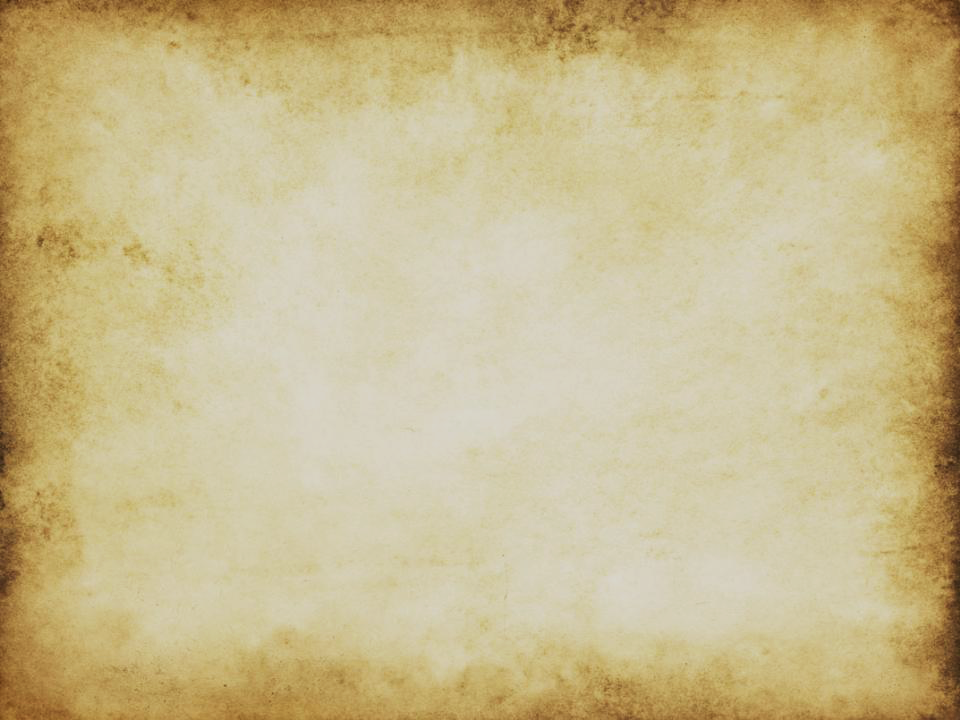 Proverbs 1:10-16
Character
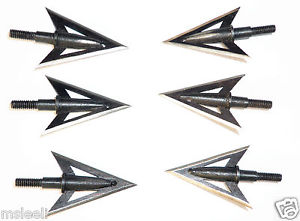 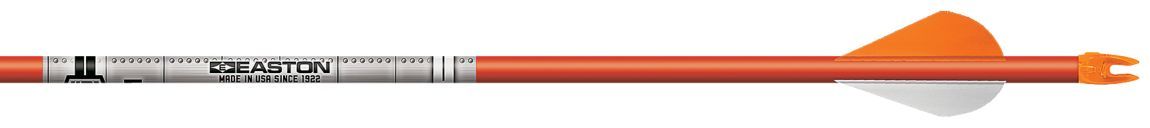 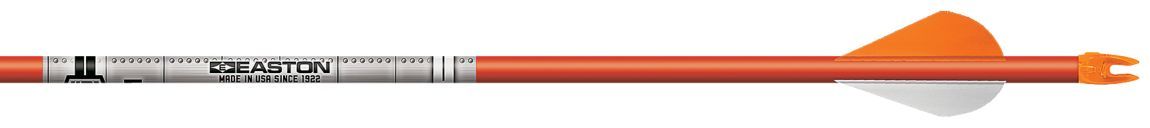 Don’t be afraid to go against the flow.
Be alert and well prepared.
Arrows In A Warrior’s Hand
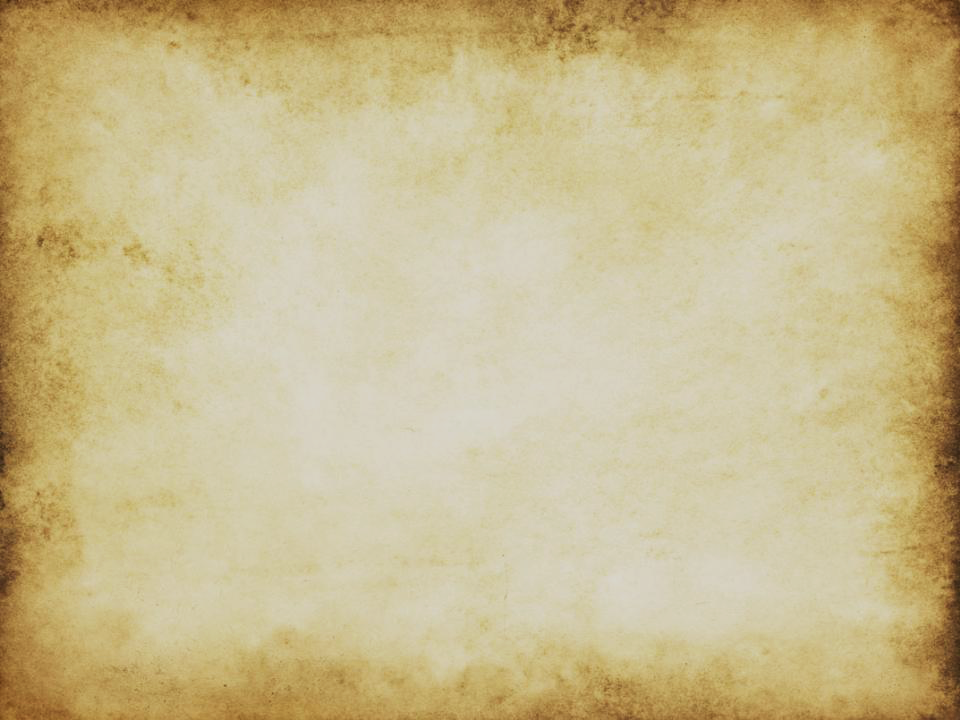 Proverbs 3:3, 27-28
Relationships
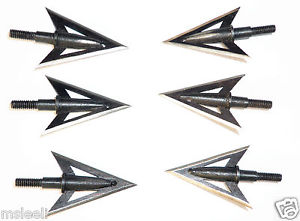 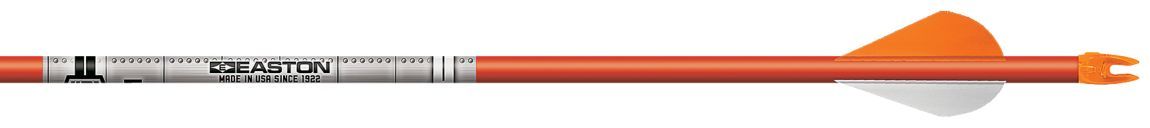 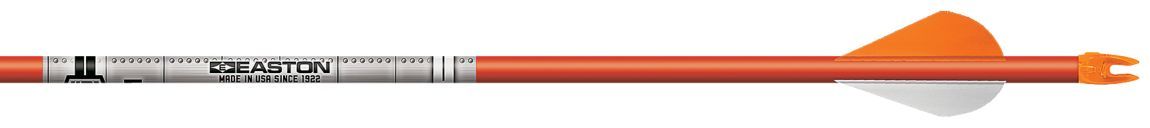 Do not withhold good from those who deserve it when it's in your power to help them. If you can help your neighbor now, don't say, "Come back tomorrow, and then I'll help you."
Arrows In A Warrior’s Hand
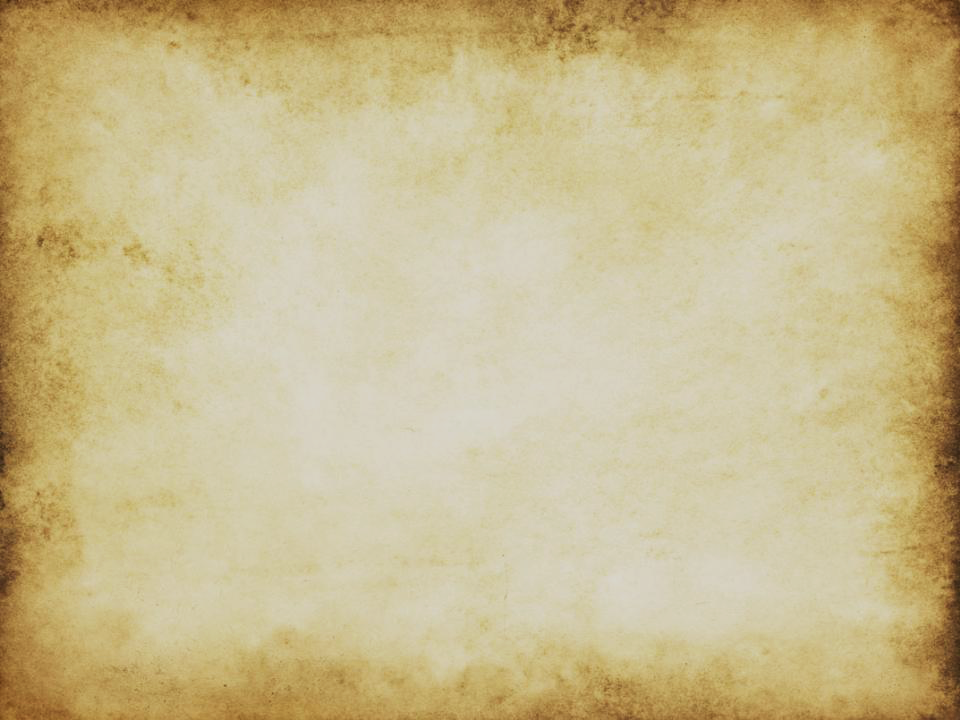 Proverbs 11:25
Relationships
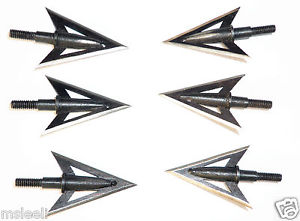 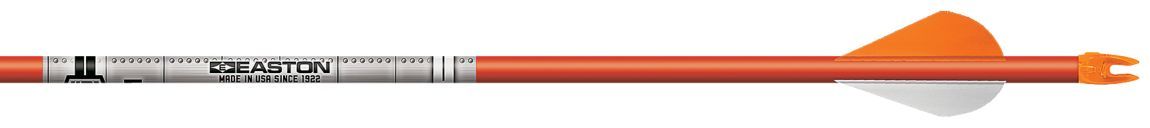 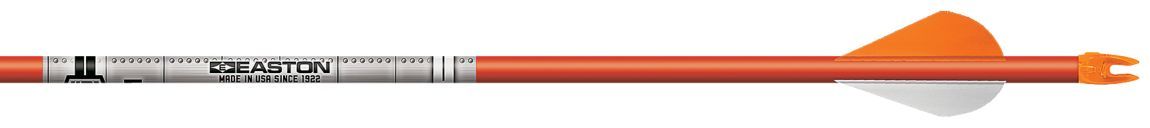 The generous will prosper; those who refresh others will themselves be refreshed.
Arrows In A Warrior’s Hand
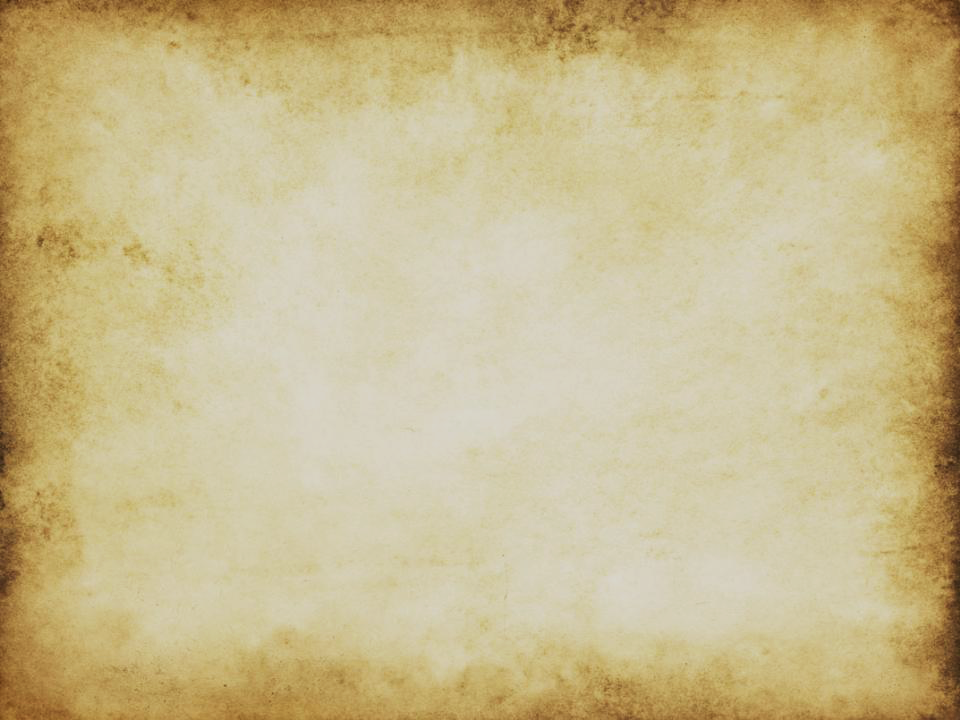 Proverbs 11:25
Relationships
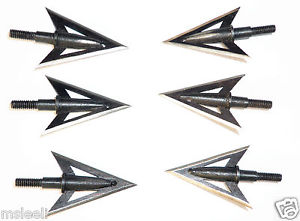 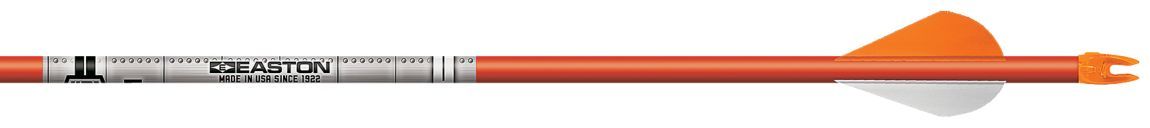 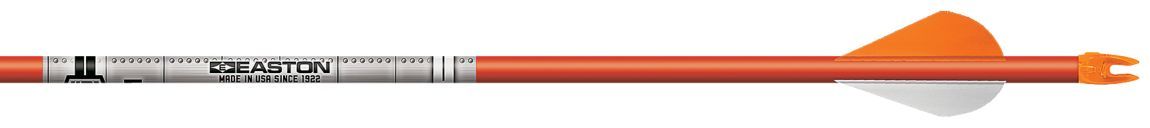 Be Compassionate
Be A Servant
Be Generous
Arrows In A Warrior’s Hand
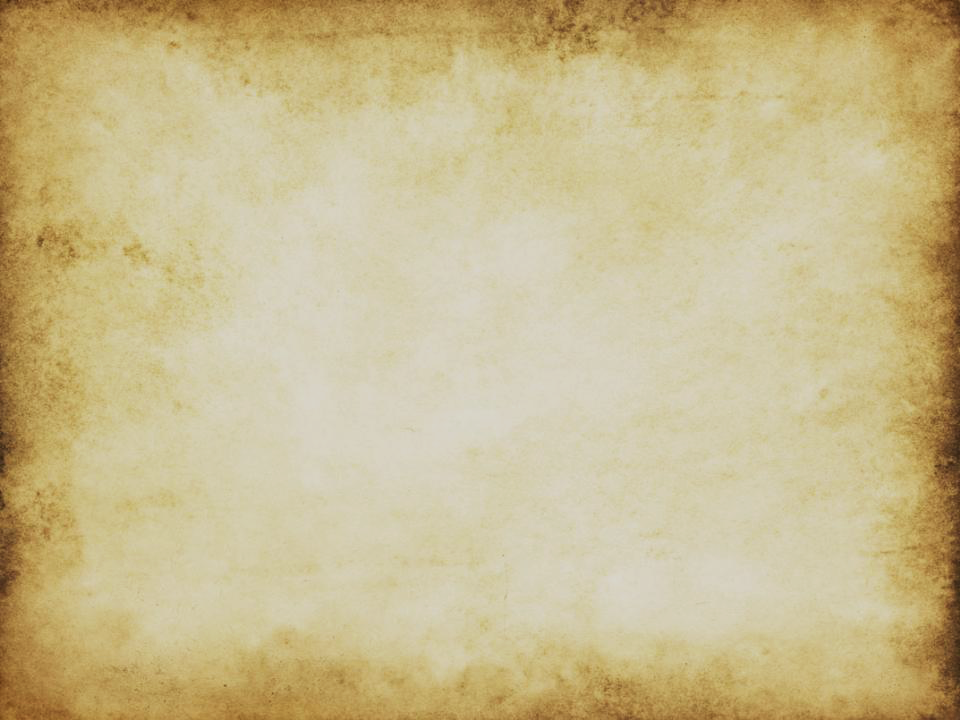 Philippians 3:13-15
Mission
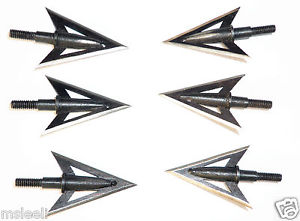 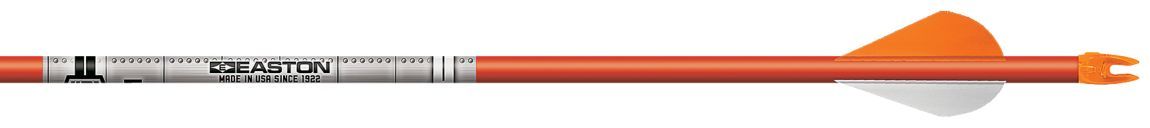 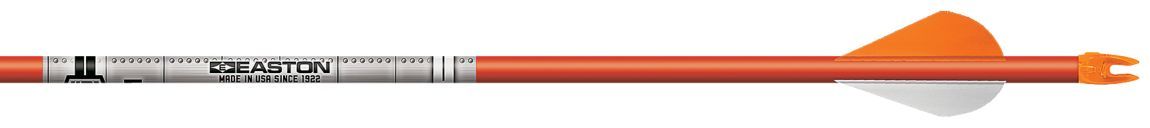 Brothers, I do not consider that I have made it my own. But one thing I do: forgetting what lies behind and straining forward to what lies ahead, I press on toward the goal for the prize of the upward call of God in Christ Jesus. Let those of us who are mature think this way,
Arrows In A Warrior’s Hand
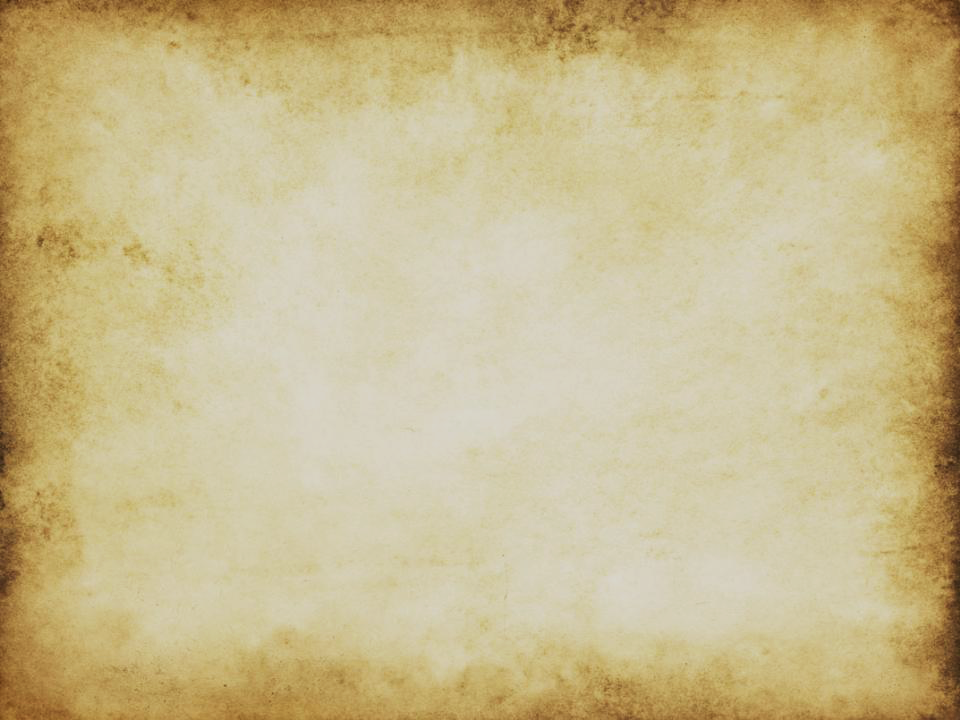 Philippians 1:20
Mission
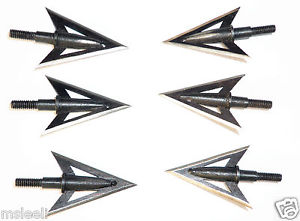 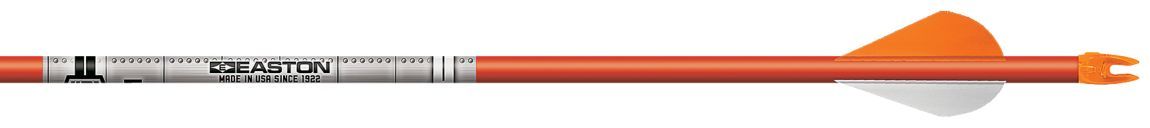 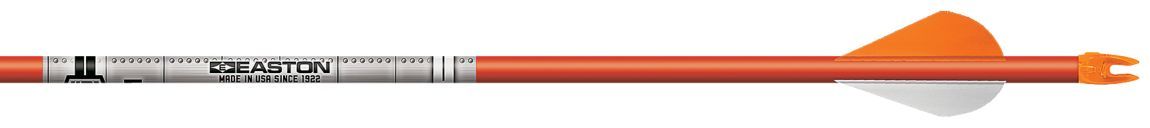 For I fully expect and hope that I will never be ashamed, but that I will continue to be bold for Christ, as I have been in the past. And I trust that my life will bring honor to Christ, whether I live or die.
Arrows In A Warrior’s Hand
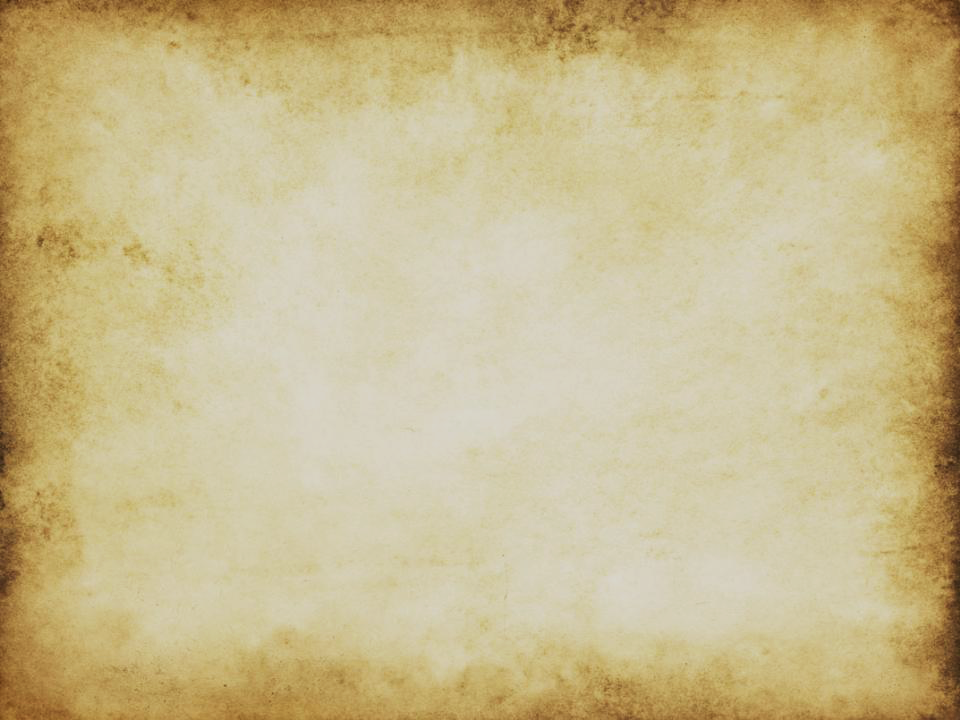 Philippians 1:20
Mission
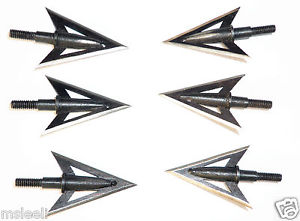 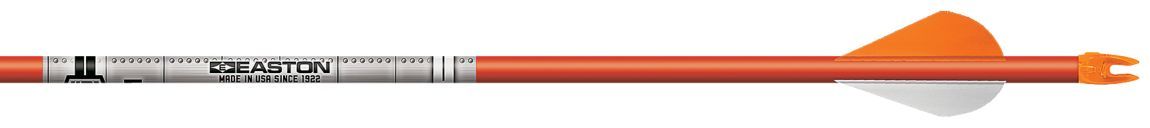 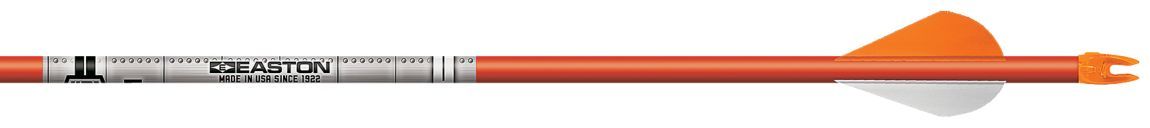 Have worthy goals
Plan to stick with them
Arrows In A Warrior’s Hand
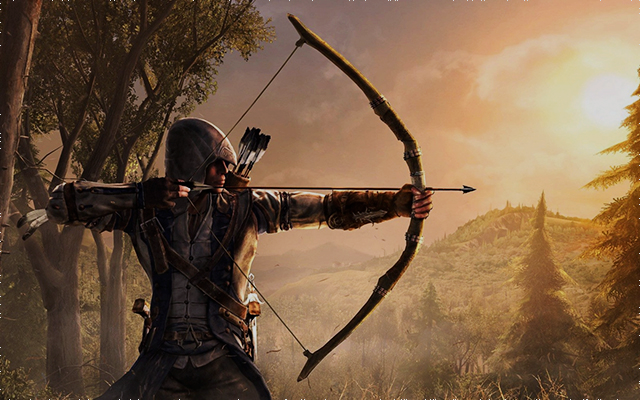 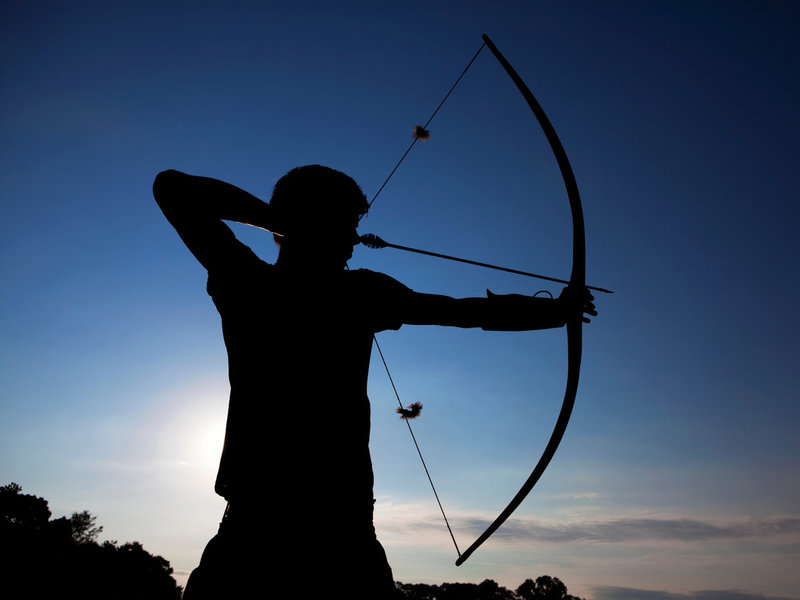 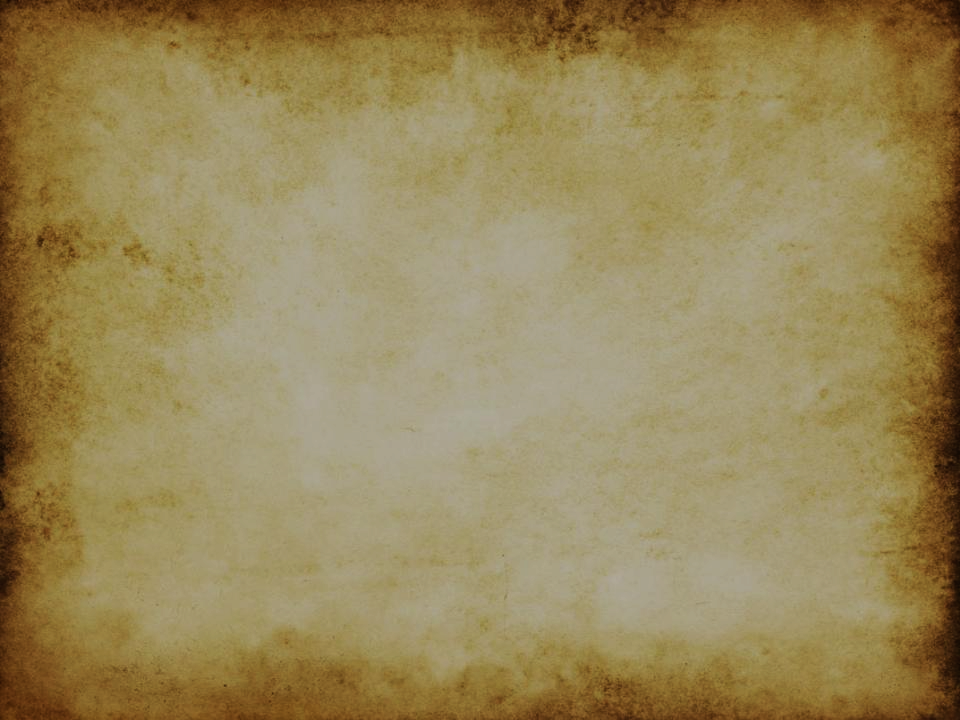 Arrows In The Hand Of A Warrior
What They Need To See In Us…
Our Identity
See what great love the Father has lavished on us, that we should be called children of God! And that is what we are! 
1 John 3:1-2
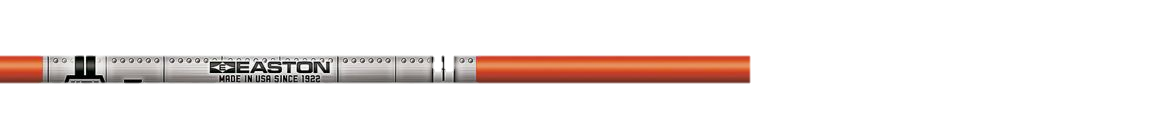 What They Need To See In Us…
Our Identity
Blessed are the poor in spirit, 	for theirs is the kingdom of heaven.
Blessed are those who mourn, 	for they shall be comforted.
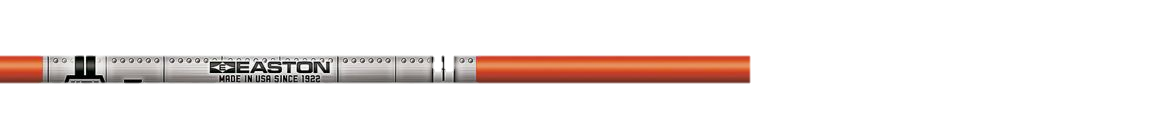 What They Need To See In Us…
Our Identity
I am a child of God
Forgiven & Dependent
I am a husband or wife
I am a father or mother
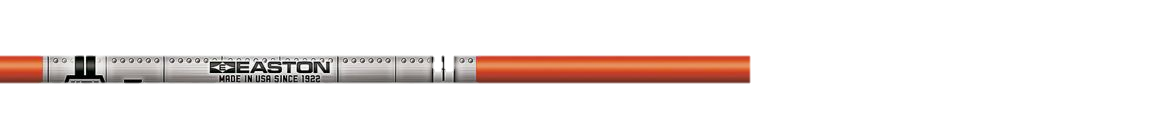 What They Need To See In Us…
Our Character
Blessed are the meek, for they shall 	inherit the earth.
Blessed are those who hunger and 	thirst for righteousness, for they 	shall be satisfied.
Blessed are the pure in heart, for 	they shall see God.
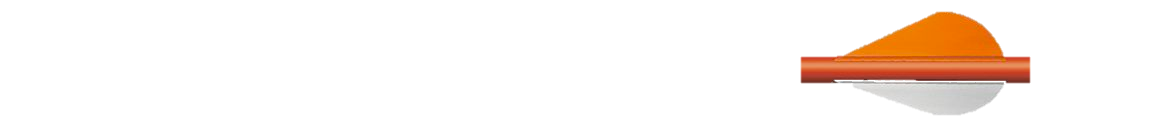 What They Need To See In Us…
Our Character
Meekness – bridled strength, control, 	gentleness with strength
Avoiding an issue? That’s not meek.
Demanding your way? That’s not meek.
Afraid to rock the boat? That’s not meek.
Trying to win the fight? That’s not meek
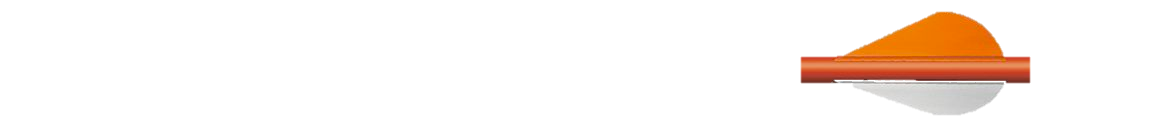 What They Need To See In Us…
Our Character
Hungering & Thirsting
Praying, Studying, Worshipping
Honesty & integrity
Respect for authority
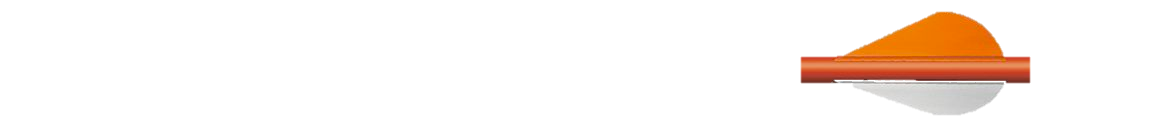 Pure – Cleansed, Not mixed, Loyal
What we watch – What we say
Set Boundaries
What They Need To See In Us…
Our Character
For we know that our old self was crucified with him so that the body ruled by sin might be done away with, that we should no longer be slaves to sin.
Romans 6:6
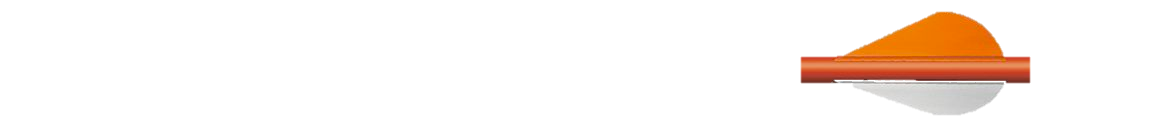 What They Need To See In Us…
Our Character
Since, then, you have been raised with Christ, set your hearts on things above, where Christ is, seated at the right hand of God. Set your minds on things above, not on earthly things.  For you died, and your life is now hidden with Christ in God. 
Colossians 3:1-3
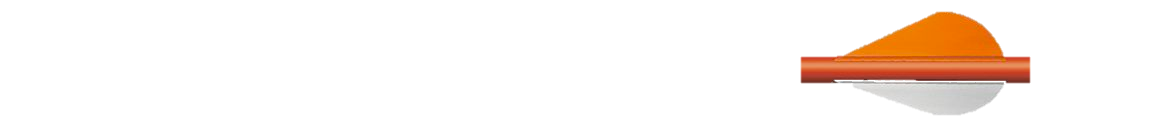 What They Need To See In Us…
Our Relationships
Blessed are the merciful, for they shall see mercy.
Blessed are the peacemakers, for they shall be called sons of God.
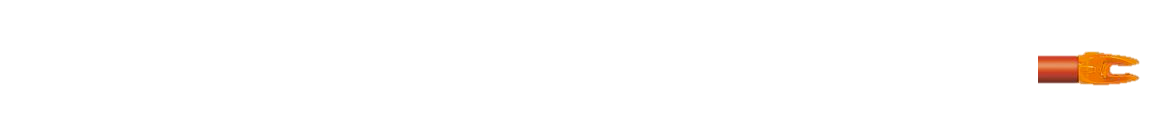 What They Need To See In Us…
Our Relationships
Both traits are actions not feelings
Mercy says, “I forgive you”
Peacemaking seeks ways to bring healing
Both value relationships over rights
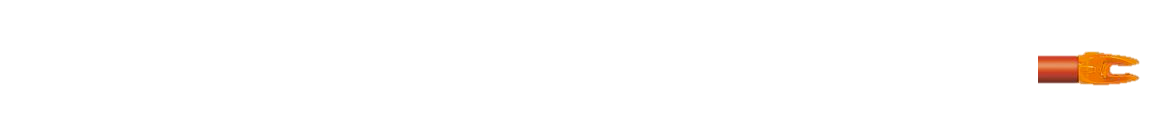 What They Need To See In Us…
Our Relationships
Make allowance for each other’s faults, and forgive anyone who offends you. Remember, the Lord forgave you, so you must forgive others.
Colossians 3:13
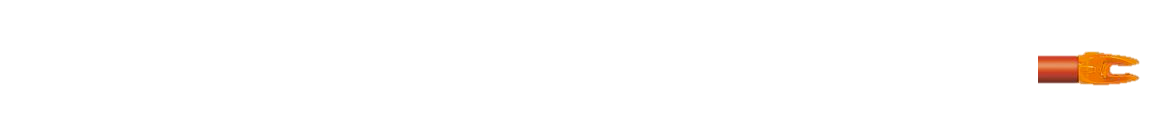 What They Need To See In Us…
Our Relationships
For all of you who were baptized into Christ have clothed yourselves with Christ.  There is neither Jew nor Gentile, neither slave nor free, nor is there male and female, for you are all one in Christ Jesus. 
Galatians 3:27-28
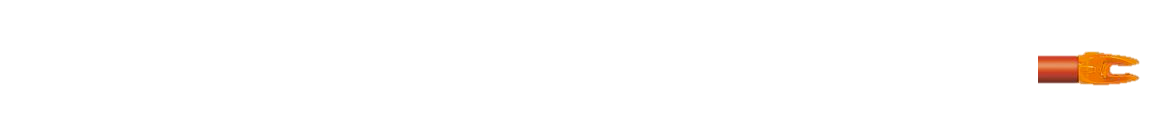 What They Need To See In Us…
Our Relationships
Beloved, let us love one another, for love is from God, and whoever loves has been born of God and knows God. 
1 John 4:7
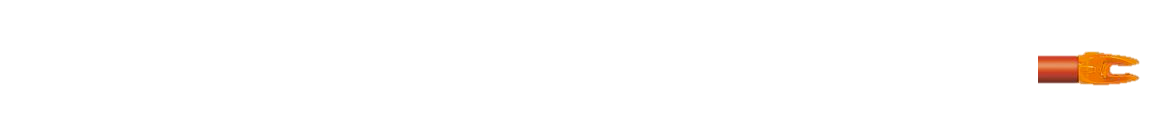 What They Need To See In Us…
Our Mission
“Blessed are you when others revile you and persecute you and utter all kinds of evil against you falsely on my account. Rejoice and be glad, for your reward is great in heaven, for so they persecuted the prophets who were before you.”
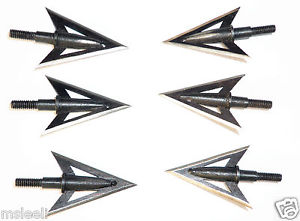 What They Need To See In Us…
Our Mission
What is our goal in life?
Money
Job
Sports – hobbies
Fame
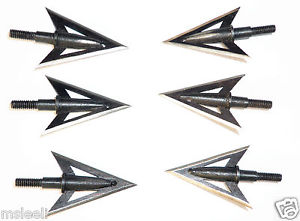 What They Need To See In Us…
Our Mission
But you are a chosen people, a royal priesthood, a holy nation, God’s special possession, that you may declare the praises of him who called you out of darkness into his wonderful light. 
1 Peter 2:9
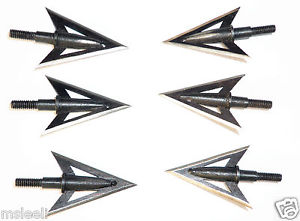